Предметная неделя по окружающему миру в начальной школе.
Открытие недели.Акция «Мы из партии зелёных».
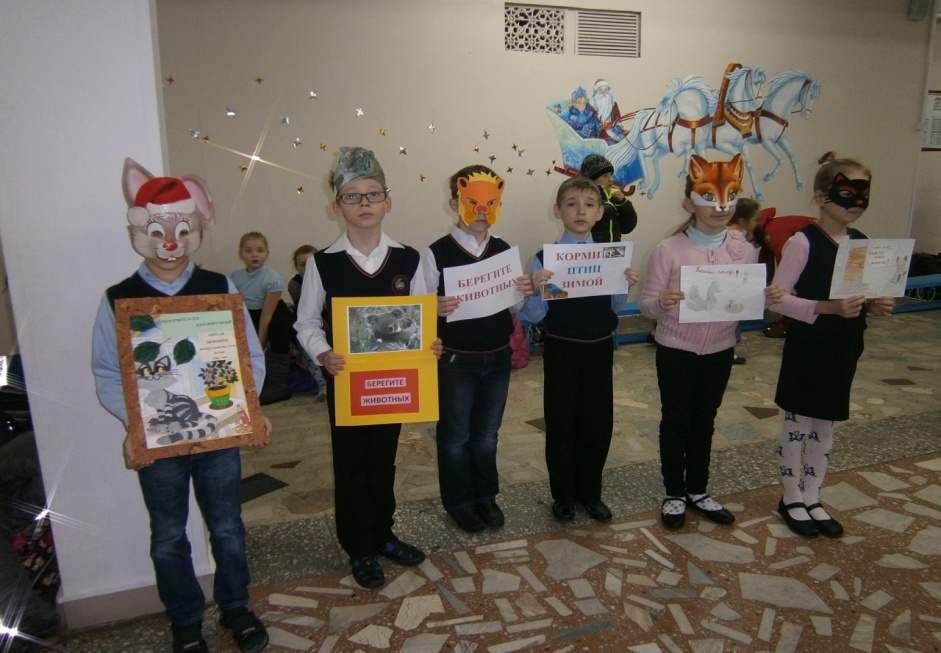 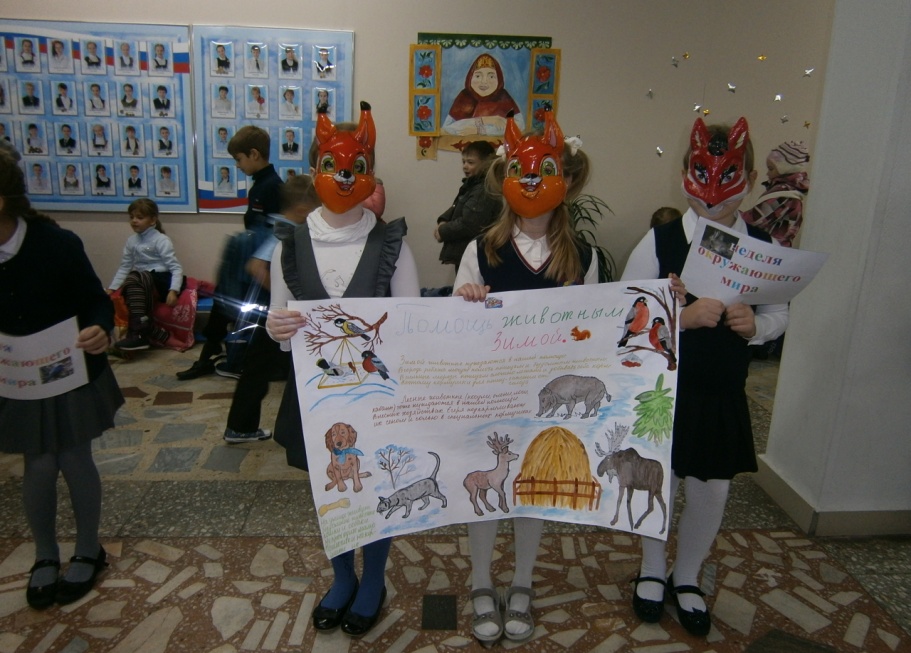 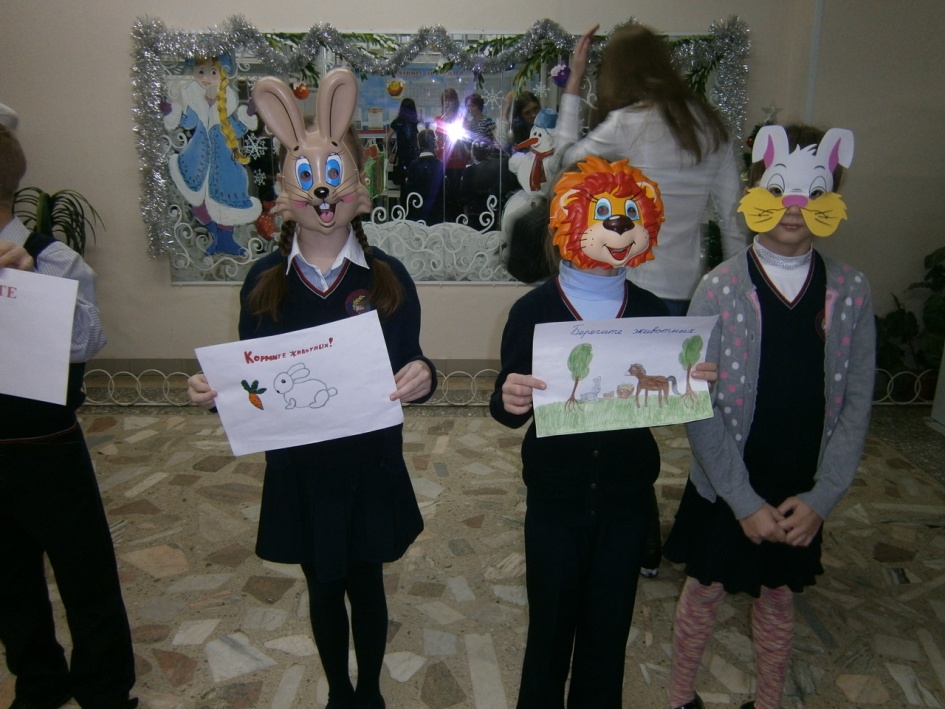 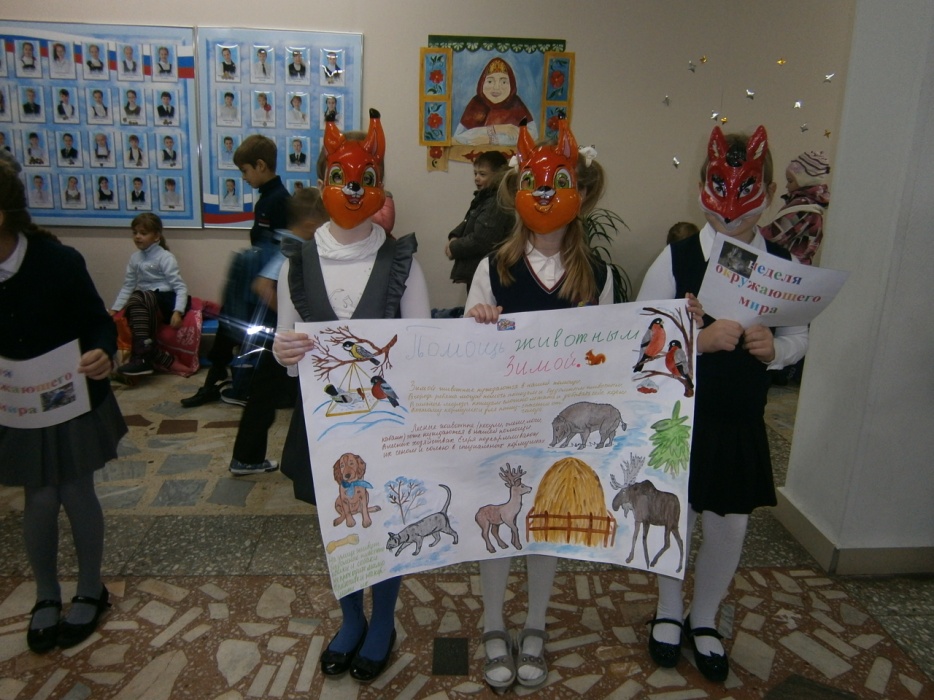 КВН для 1 классов
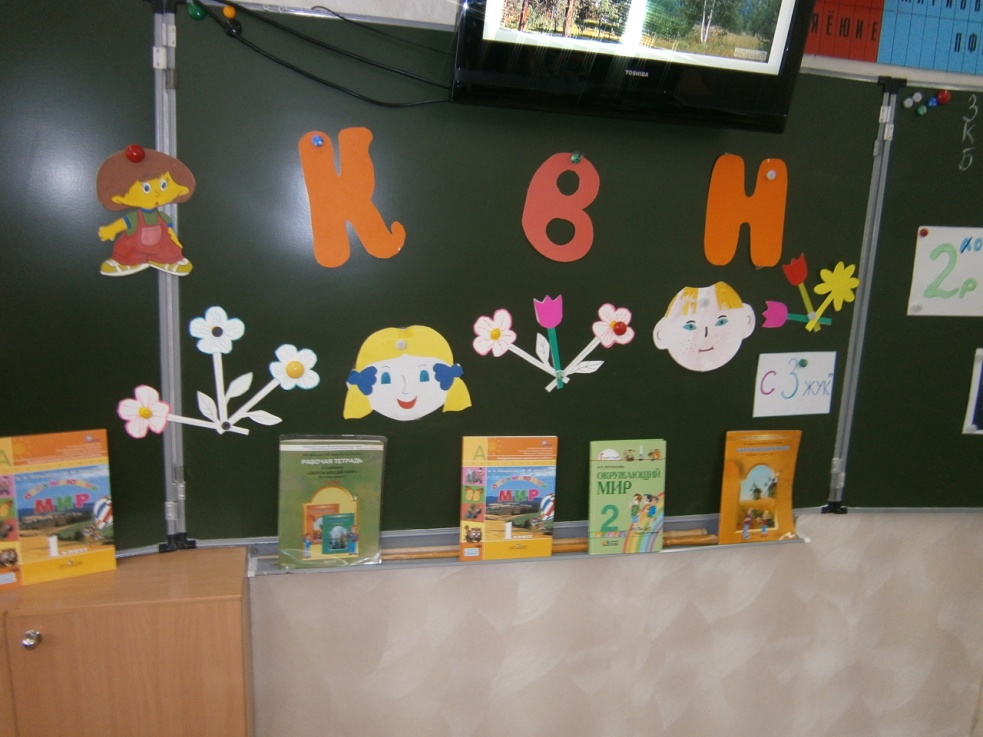 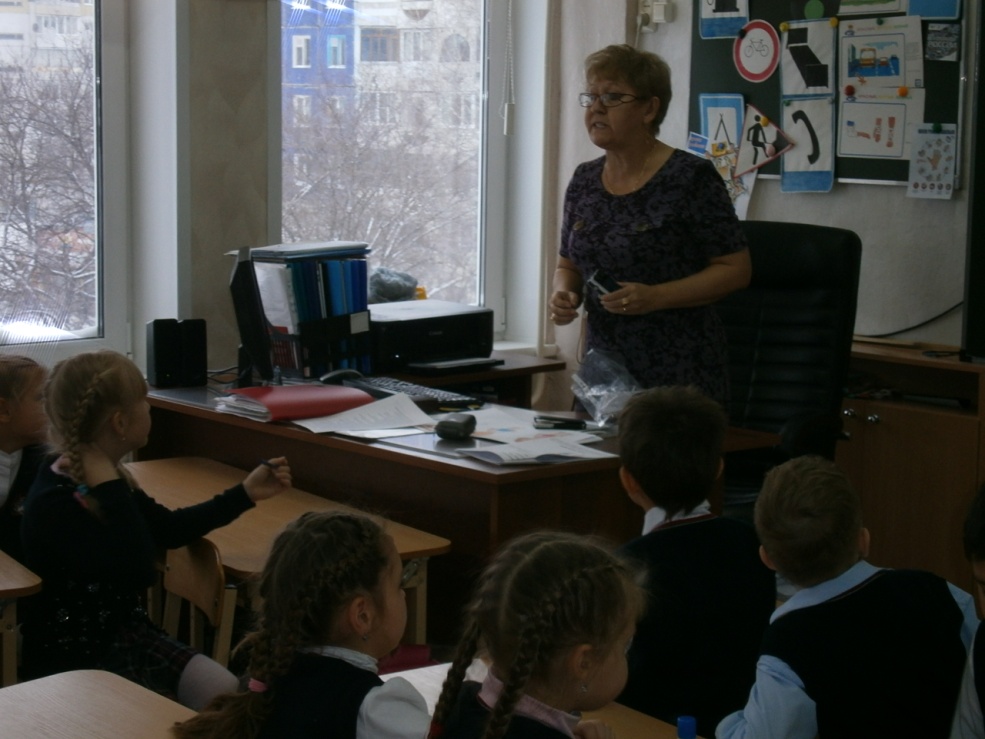 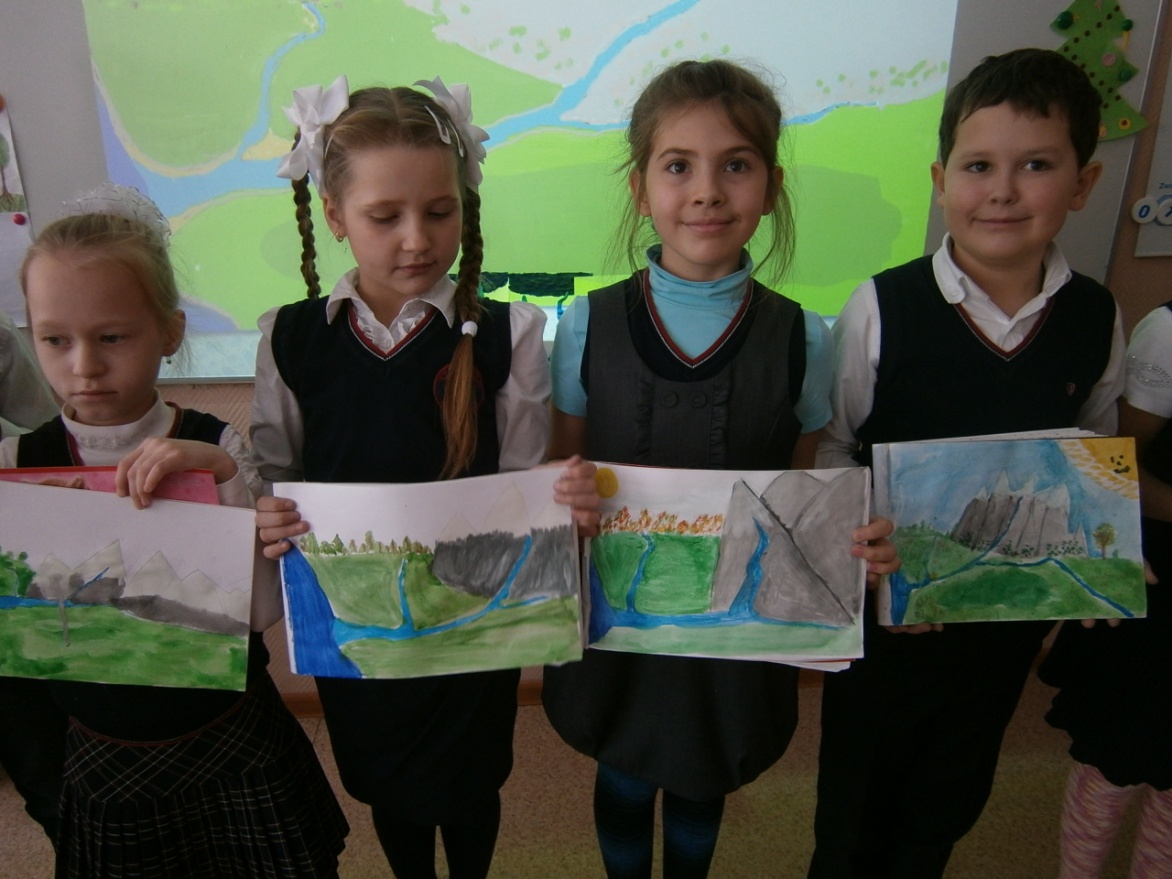 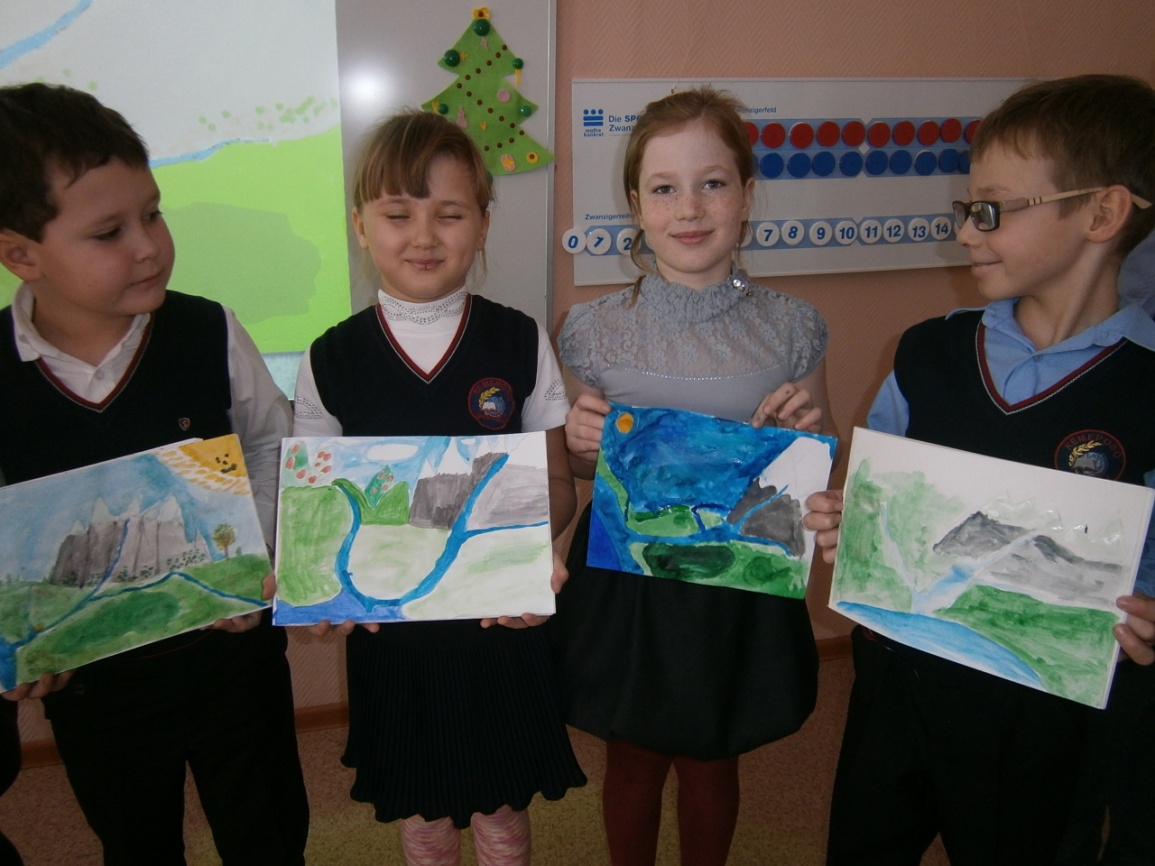 КВН для 2 классов.
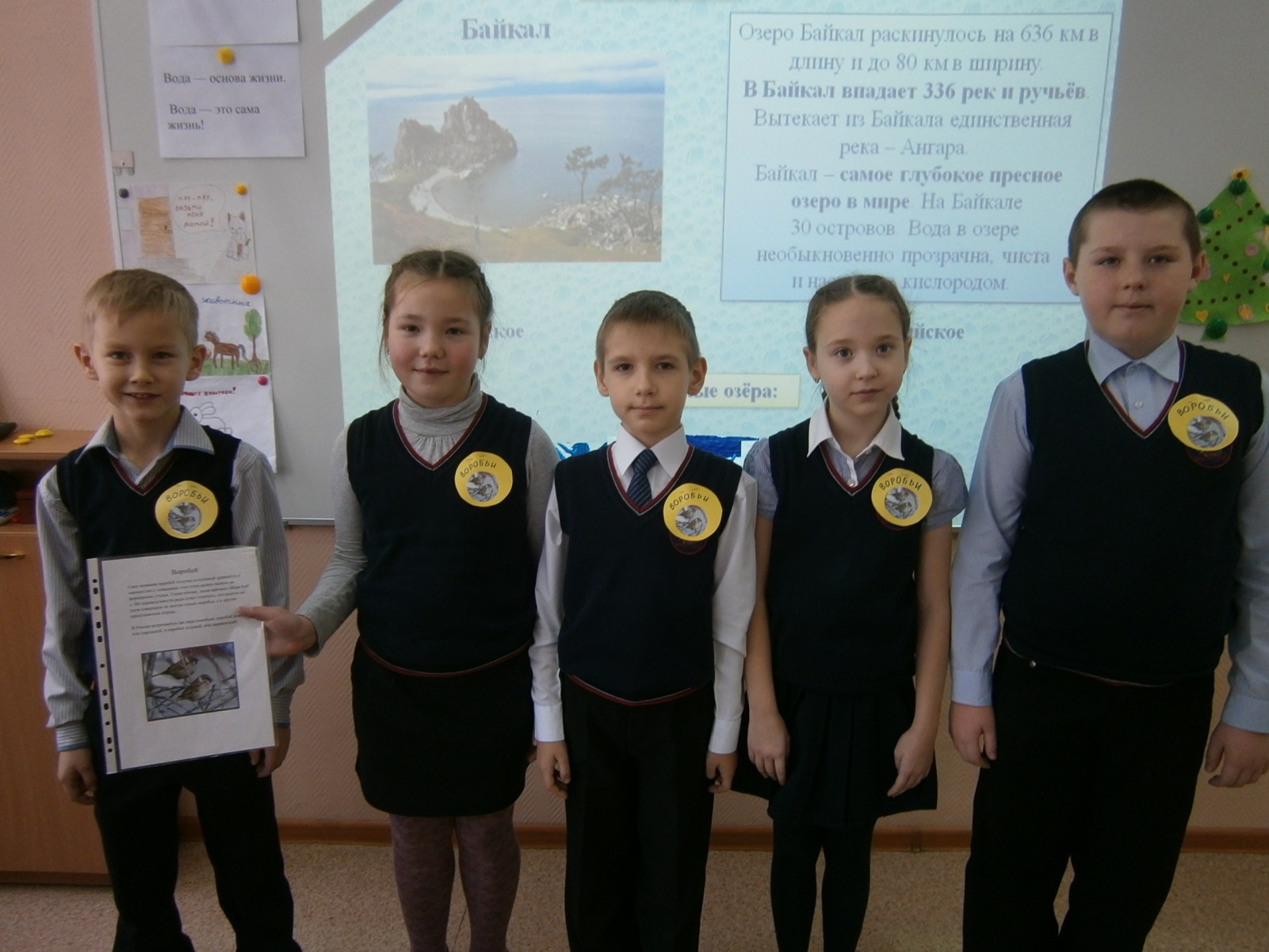 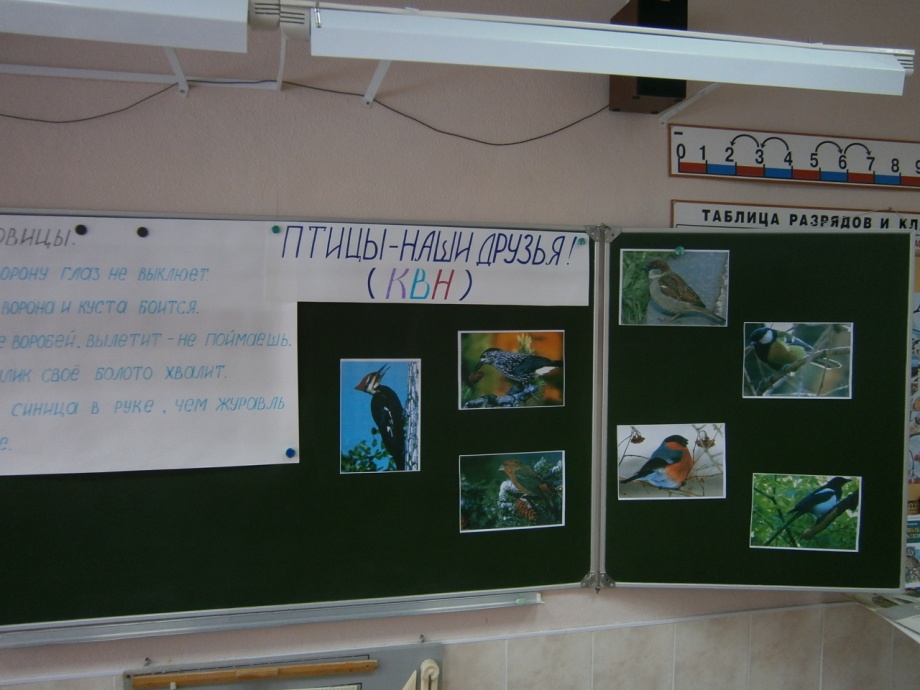 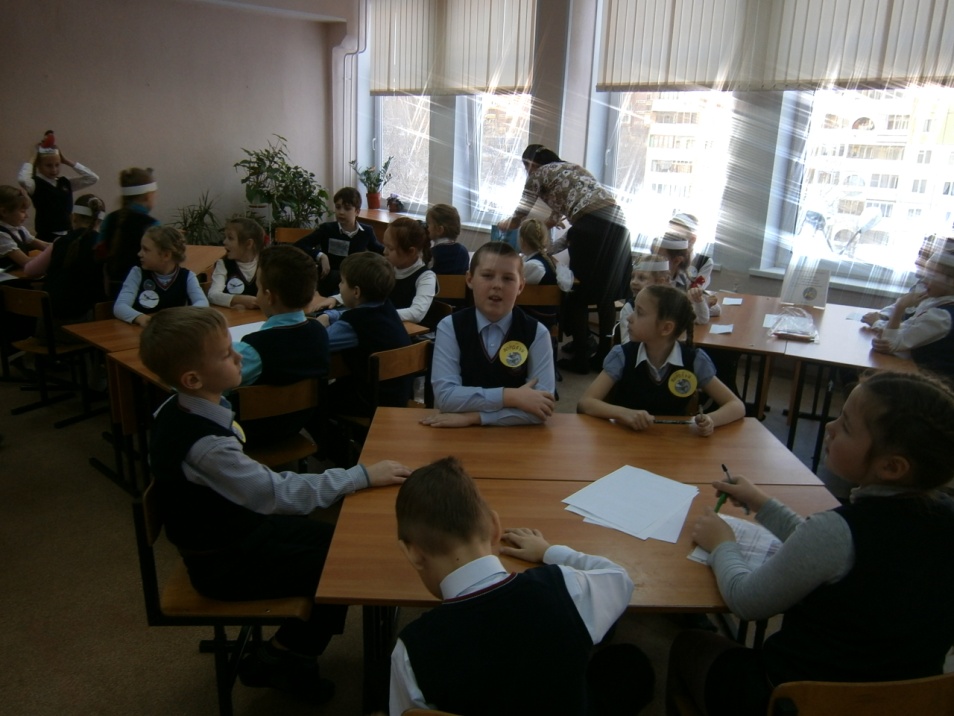 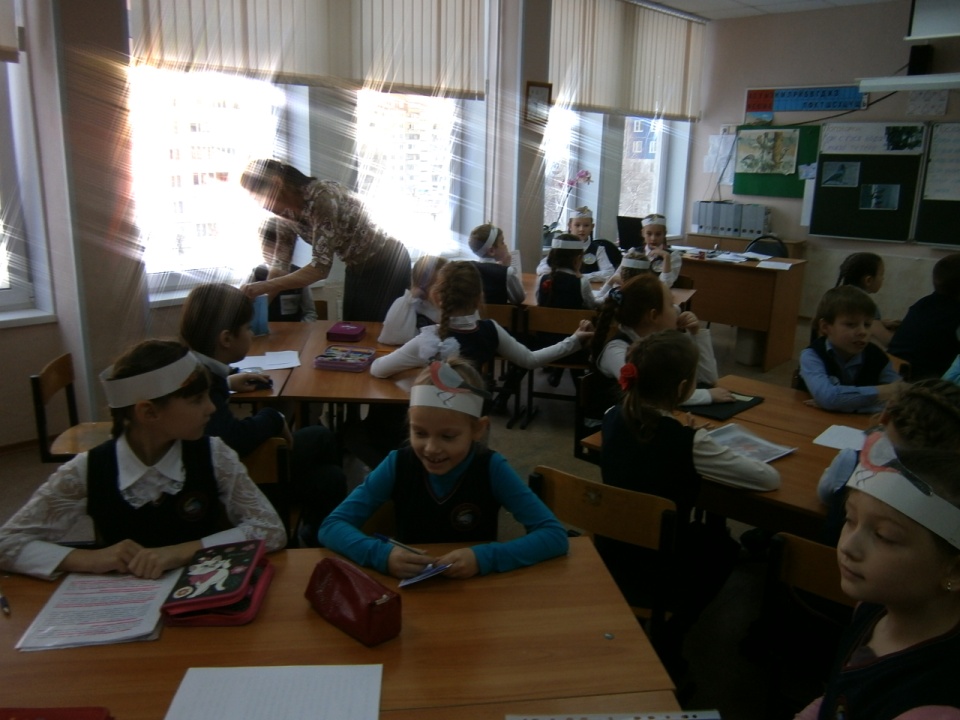 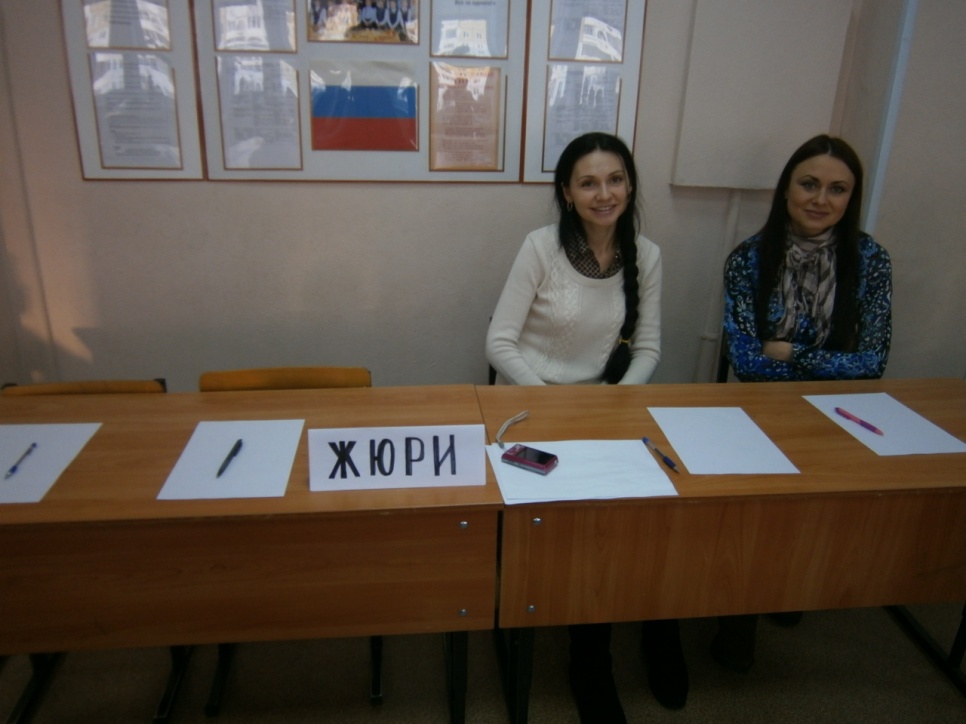 Экологический ералаш «Природа и животные».
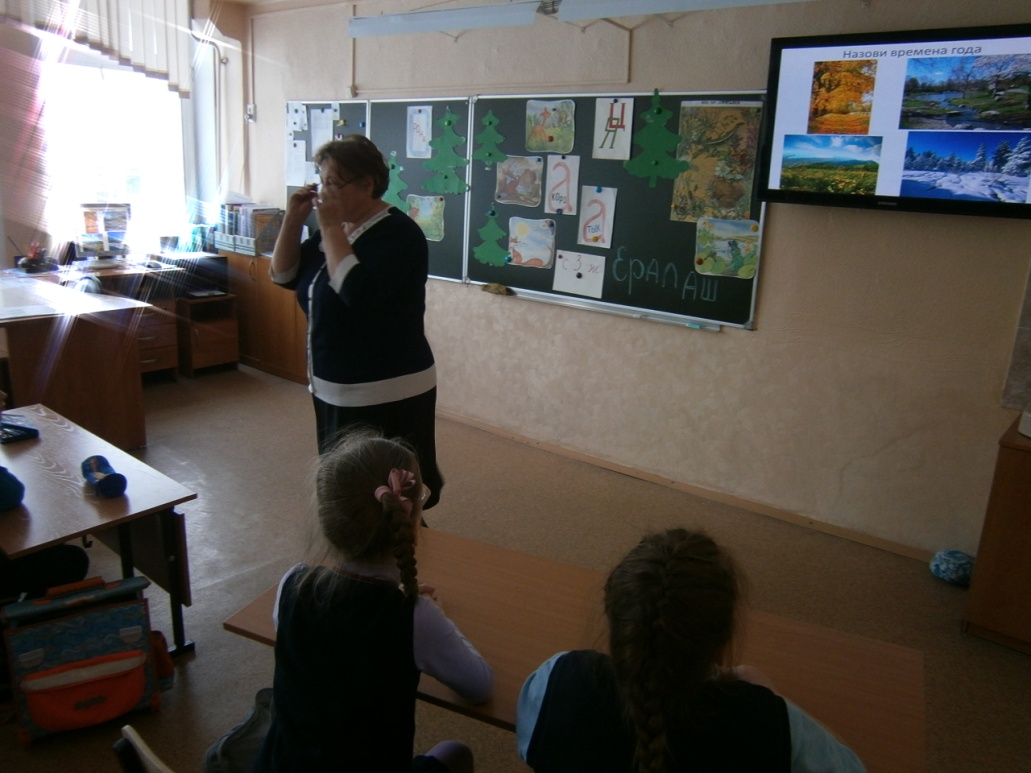 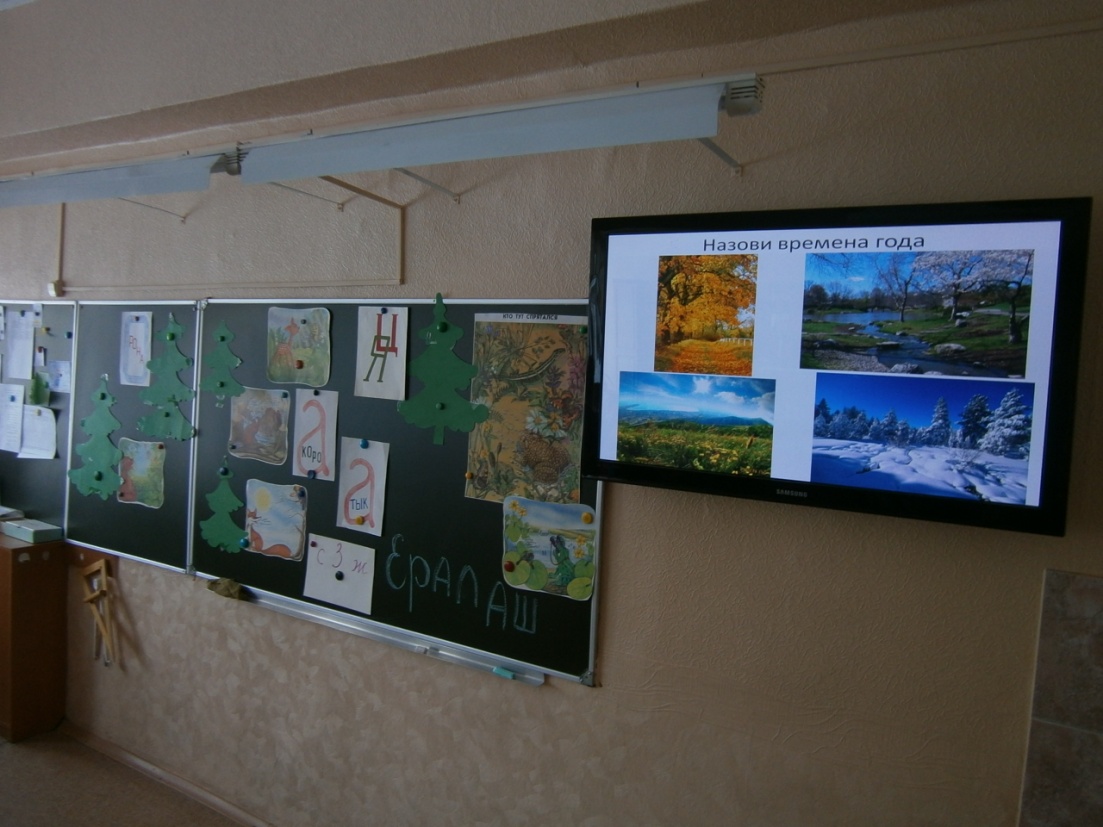 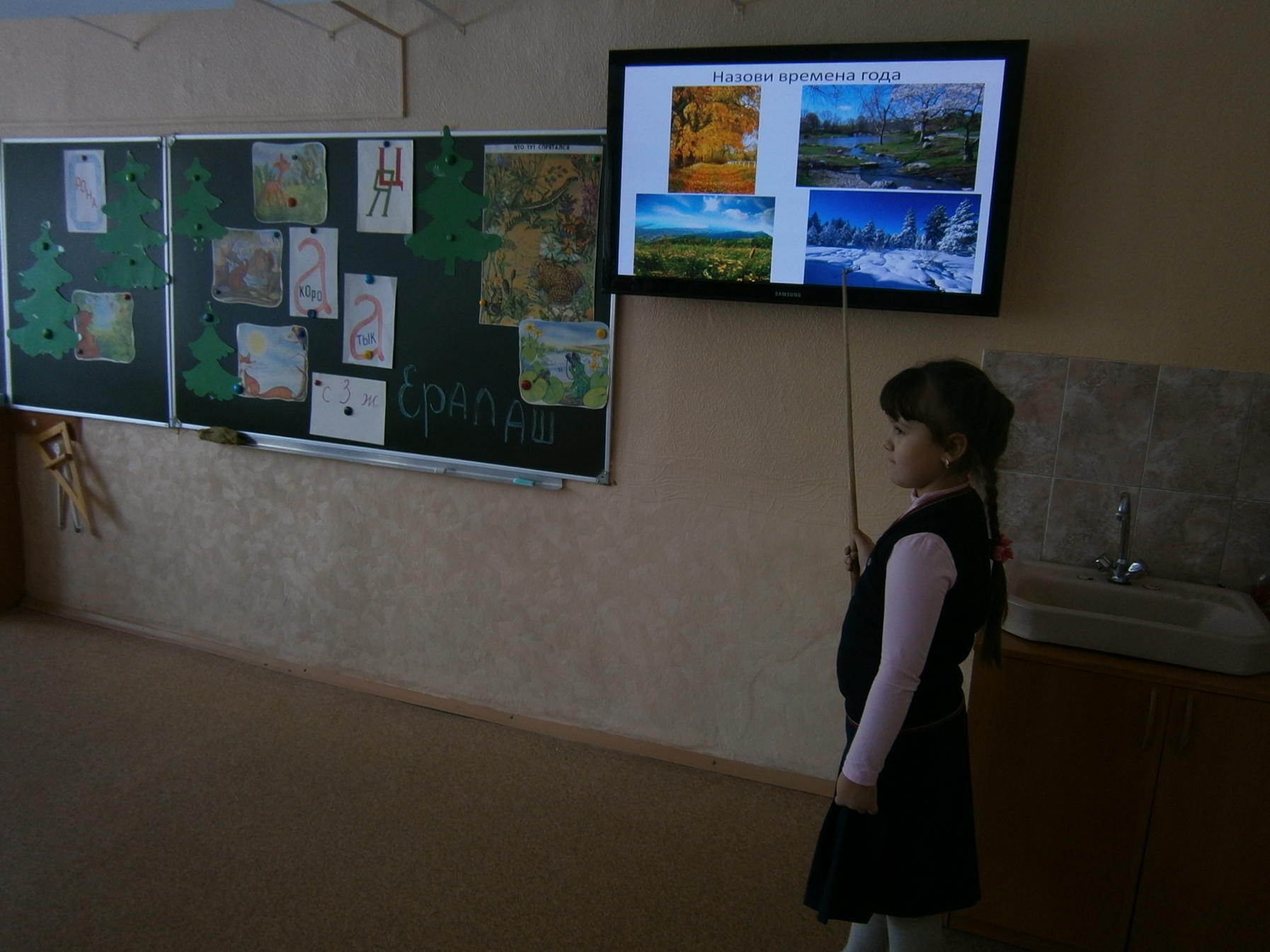